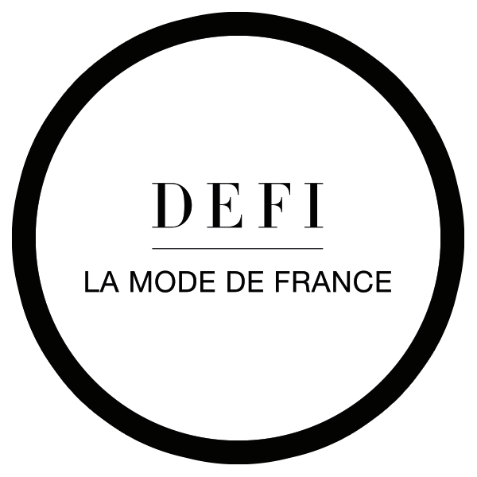 Liste de données prioritaires de traçabilité à standardiser
10 février 2025
INTRODUCTION – Présentation DEFI
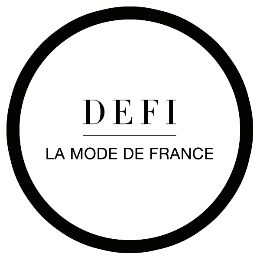 Une mission d’intérêt général : soutenir et accélérer le développement et la transformation des entreprises de la mode et de l’habillement françaises. 

Le DEFI agit pour la mode responsable depuis 2018.

Un objectif principal : réduire l’impact du secteur grâce à la traçabilité et l’écoconception.
10/02/2025
© DEFI • La Mode de France
2
LE PILOTE TRAÇABILITÉ HABILLEMENT
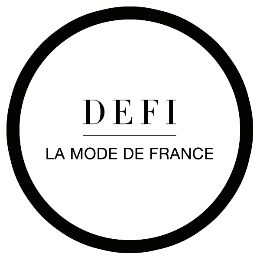 Le projet traçabilité de l'habillement a été mené entre 2020 et 2022 par le DEFI en collaboration avec les Fédérations du secteur dans le cadre du projet traçabilité du Comité Stratégique de Filière Mode & Luxe. Ce pilote a été réalisé grâce au soutien financier du DEFI et de l’ADEME.

Objectifs prioritaires : 
Identifier l’origine géographique jusqu’à la filature.
Collecter les informations requises par l’article 13 de la loi AGEC.
Intégrer diverses données environnementales (certificats, labels, données d’activité, résultats de tests, etc.). 
En général, identifier les freins et les leviers pour le déploiement de la traçabilité dans la filière.
10/02/2025
© DEFI • La Mode de France
3
LE PILOTE EN CHIFFRES
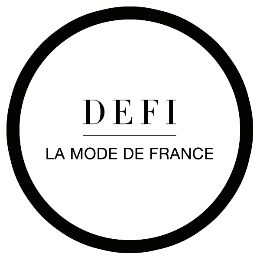 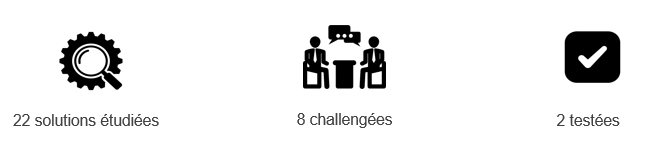 Solution de traçabilité ascendante ou descendante au service de toute la chaine de valeur,

Solution de traçabilité ascendante au service des marques.
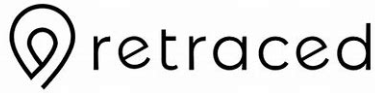 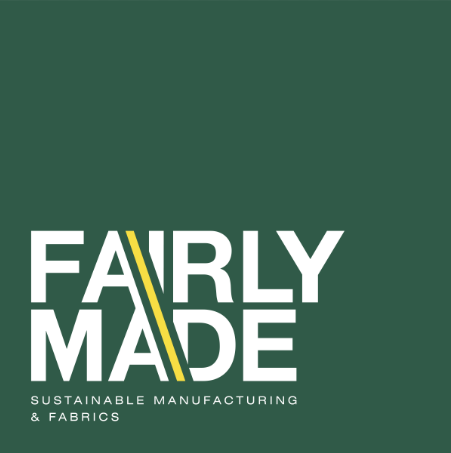 10/02/2025
© DEFI • La Mode de France
4
LES FREINS IDENTIFIÉS
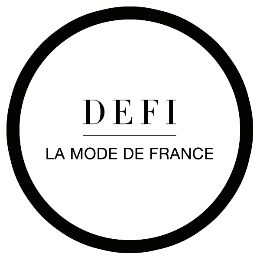 Des freins structurels (chaine complexe, absence de standardisation des données, difficulté à vérifier les données…).


Des sous-traitants globalement non préparés (sur sollicitation, faible niveau d’harmonisation, confidentialité, difficultés d’embarquement…).


Un vrai sujet organisationnel chez les marques (problème de structuration des données, embarquement des équipes internes, nécessité d’une clarification organisationnelle…).
10/02/2025
© DEFI • La Mode de France
5
TRAÇABILITÉ, SAISON 2
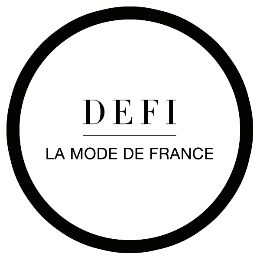 ​A la suite du pilote traçabilité, le DEFI à lancé un « volet 2 de la traçabilité » pour lever les freins identifiés au déploiement de la traçabilité au sein de la filière. Le DEFI a conduit des travaux complémentaires sur les sujets suivants : ​

​Interopérabilité : Réaliser une cartographie des ERP et autres systèmes pour structurer ses données. 
État des travaux : finalisés, webinaire de présentation en novembre 24. Cartographie disponible sur demande pour les entreprises à jour de la taxe.

​Solutions : Réaliser une cartographie à jour des systèmes existants.​
État des travaux : En cours sur 2025.

Standardisation : Définir les données clés à tracer. ​
État des travaux : finalisés - Sujet du jour. 
Vous aurez à disposition le tableau Excel sur le site du DEFI.
10/02/2025
© DEFI • La Mode de France
6
LE CONTEXTE
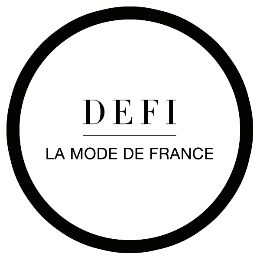 Le pilote a donc mis en lumière l’importance de standardiser les données de traçabilité, c’est-à-dire de les organiser, les formater ou les normaliser de manière cohérente. 

Le DEFI a donc travaillé à définir les données prioritaires à tracer, répondant aux besoins opérationnels des entreprises et aux exigences réglementaires. Ces données devront être prioritaires pour la standardisation.
10/02/2025
© DEFI • La Mode de France
7
MÉTHODOLOGIE DU TRAVAIL
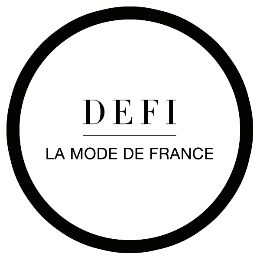 Le DEFI a initié un groupe de travail pour définir les données prioritaires à tracer. 
Participation des Fédérations et de 27 entreprises: marques & enseignes de vêtement et lingerie Femme, Homme & Enfant.
Le GT s’est appuyé sur un exemple produit via un fichier Excel pour structurer les échanges.

Approche « en entonnoir » : 

Recensement : Liste exhaustive des données relatives au produit (toutes les étapes jusqu’à la livraison).
Filtrage : Sélection des données pertinentes, en s’appuyant sur les informations tracées lors du pilote.
Consensus : Prise en compte des commentaires et demandes spécifiques des entreprises pour harmoniser les données retenues malgré la diversité des activités et des attentes.
10/02/2025
© DEFI • La Mode de France
8
LES NIVEAUX DE DONNÉES
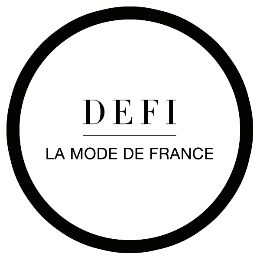 Nous avons classifié les données sur 3 niveaux.

Niveau 1
Données basiques
Données règlementaires
Données prioritaires à standardiser

Niveau 2 - ne rentre pas dans le cadre de l’échange
Données Labélisation & certification
Niveau 3 - ne rentre pas dans le cadre de l’échange
Informations confidentielles
ACV
10/02/2025
© DEFI • La Mode de France
9
LES ÉTAPES DE DEVELOPPEMENT DU PRODUIT
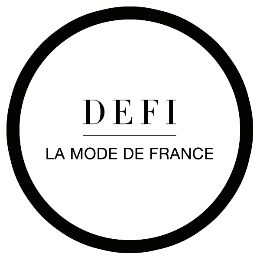 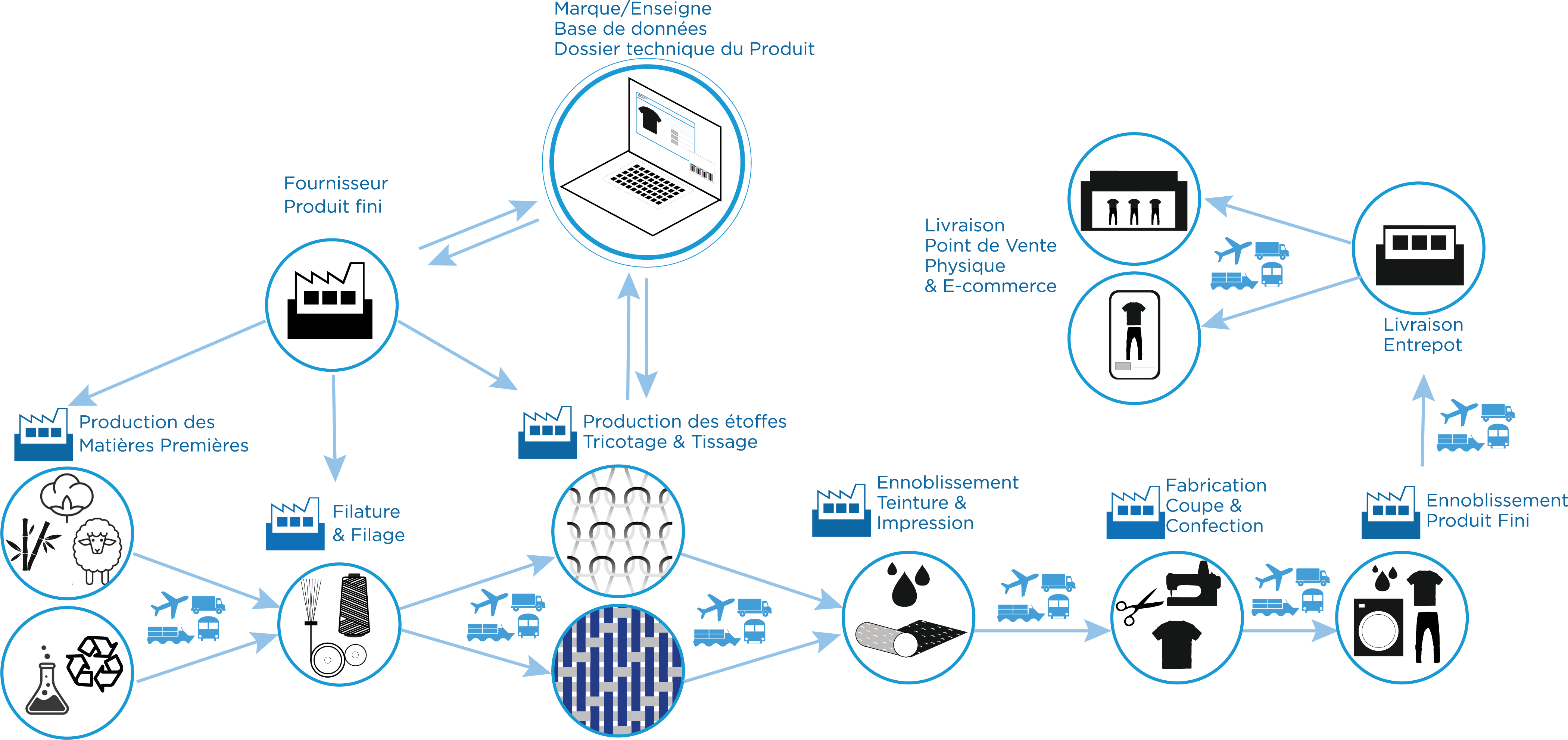 10/02/2025
© DEFI • La Mode de France
10
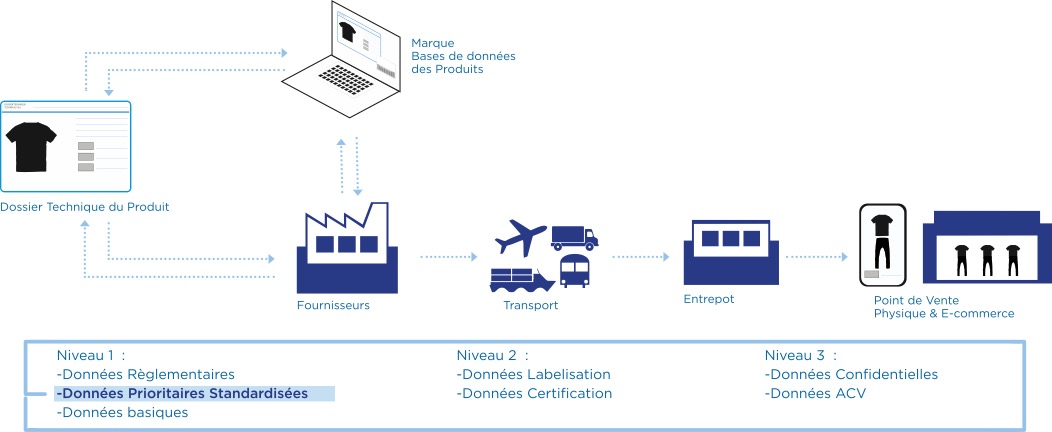 LA COLLECTE DES DONNÉES DE TRAÇABILITÉ
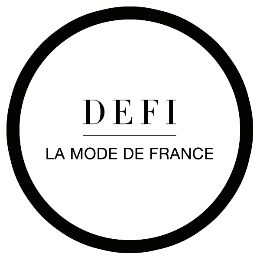 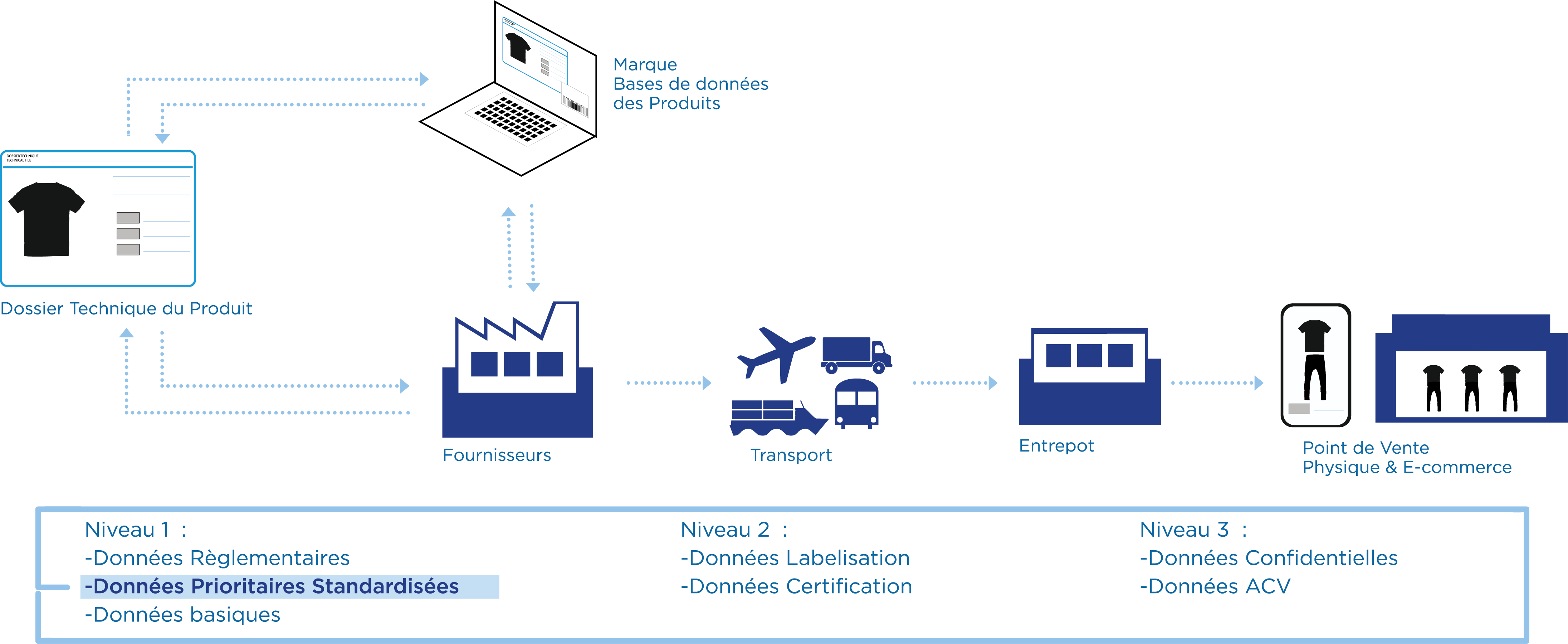 10/02/2025
© DEFI • La Mode de France
11
NIVEAU 1 - LES DONNÉES BASIQUES
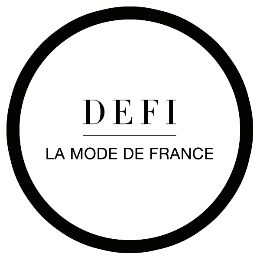 Niveau 1 – Données basiques
Intitulés des informations*
*données renseignées dans le fichier joint/colonne D
10/02/2025
© DEFI • La Mode de France
12
NIVEAU 1 - LES DONNÉES RÈGLEMENTAIRES
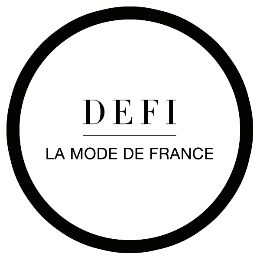 Niveau 1 – Données règlementaires
Intitulés des informations
*données renseignées dans le fichier joint/colonne D
Loi AGEC article 13 Pays d'origine du produit
Loi AGEC article 13 Pays d'Origine Teinture
Loi AGEC article 13 Pays d'Origine Impression
Loi AGEC article 13 Pays d'Origine Tricotage
Loi AGEC article 13 Pays d'Origine Tissage
Loi AGEC article 13 Taux Matière recyclée du produit fini
Loi AGEC article 13 Présence Matière Synthétique
Loi AGEC article 13 Présence de Substance dangereuses 
Loi AGEC article 13 Recyclabilité du produit
10/02/2025
© DEFI • La Mode de France
13
NIVEAU 1 - LES DONNÉES PRIORITAIRES STANDARDISÉES
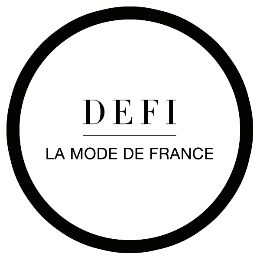 Niveau 1 – Données prioritaires standardisées
Intitulés des informations*
*données renseignées dans le fichier joint/colonne D
Informations Générales sur le produit : Référence & composants
Marque
Genre, Non-Genré, Segment de collection
Code Article Coloris
Typologie de Produit : vêtement , accessoire
Composants
Fournisseur Nom la société
Nom de l'usine de Confection (Raison Sociale)
N° de Commande & cadencement des livraisons
Matière(s) Extérieure principale
Matière(s) Intérieure principale
Matières de Garnissage
Composition du produit fini
10/02/2025
© DEFI • La Mode de France
14
Freins identifiés
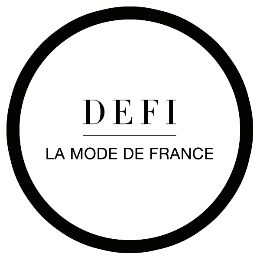 Nécessités 
de se mettre en accord sur les définitions
d’avoir un référentiel commun pour les fibres
de pouvoir communiquer à l’international
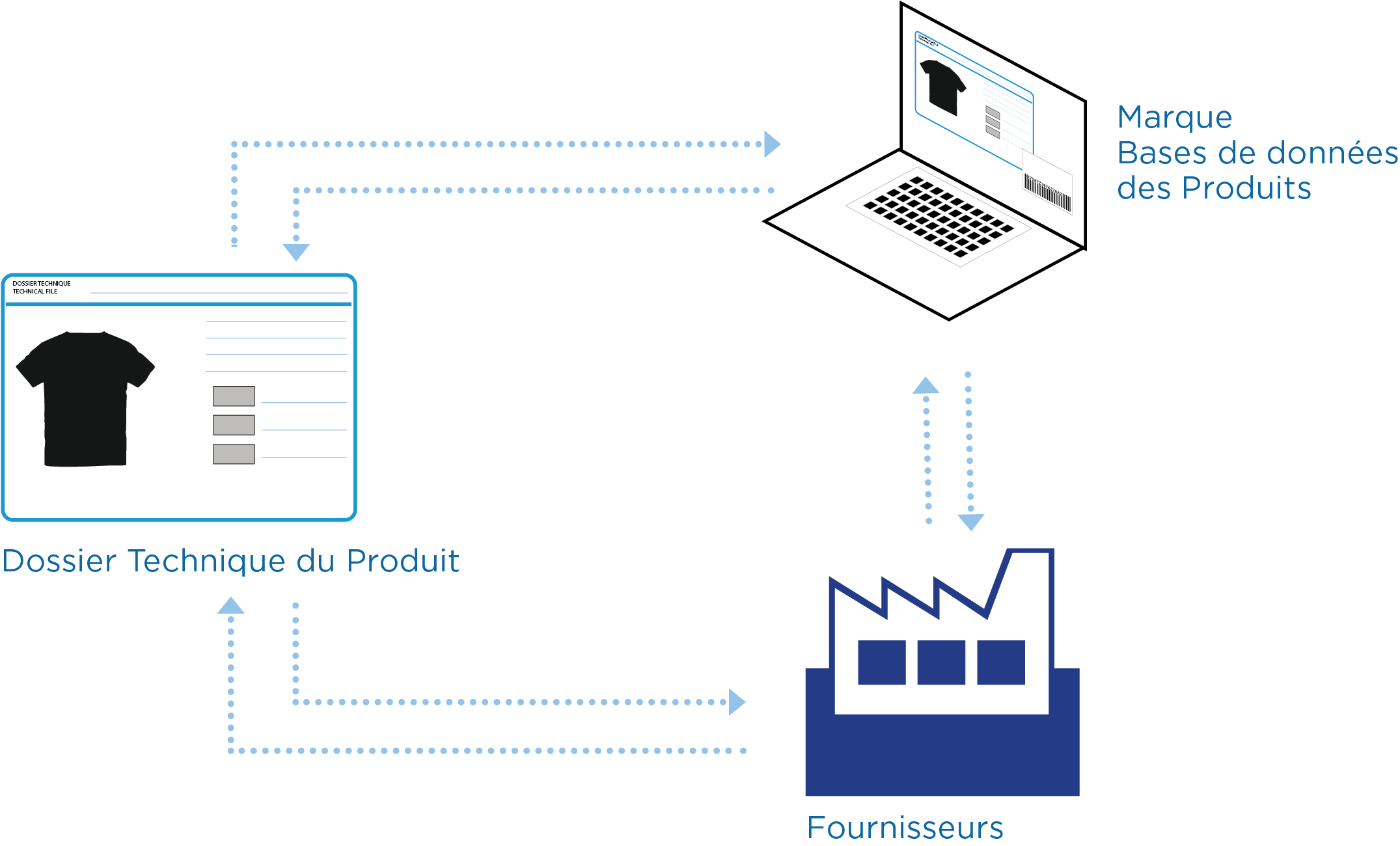 10/02/2025
© DEFI • La Mode de France
15
4 – Les outils
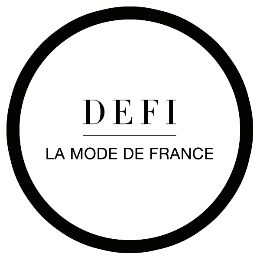 Un fichier Excel pour illustrer les informations sur un produit
Onglet 1 : Index
Onglet 2 : Liste des données
Onglet 3 : Exemple d’informations sur un produit
Onglet 4 : Dénomination des fibres
Onglet 5 : Traduction des compositions
10/02/2025
© DEFI • La Mode de France
16
Excel – Onglet 2 – Liste des données
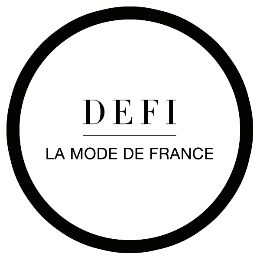 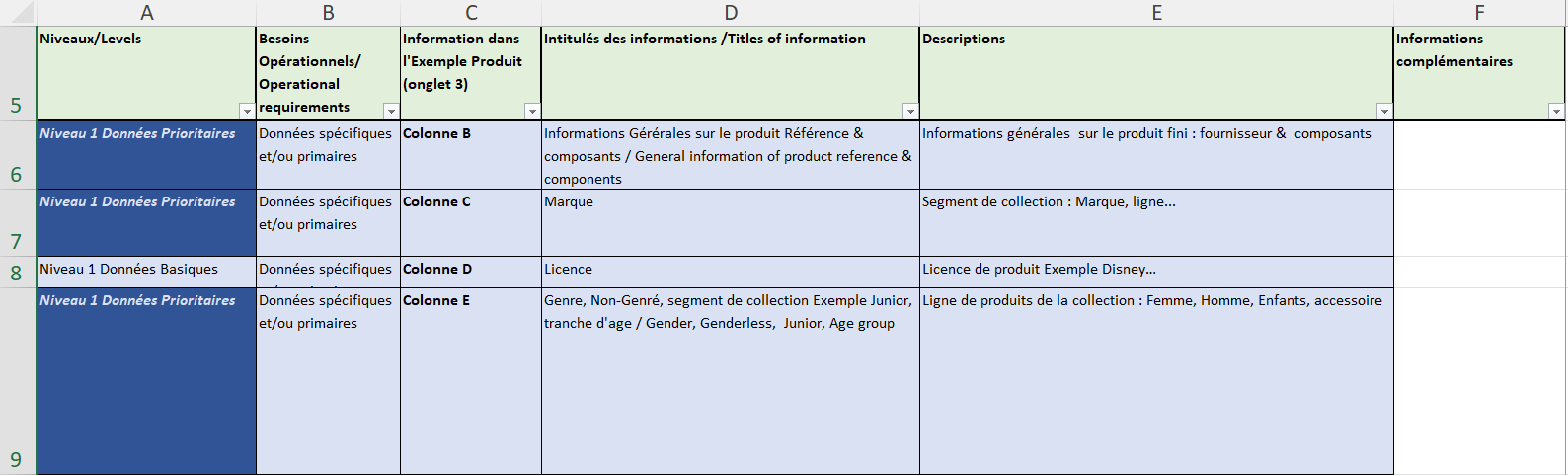 10/02/2025
© DEFI • La Mode de France
17
Excel – Onglet 3 – Exemple d’informations sur un produit
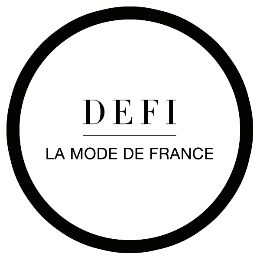 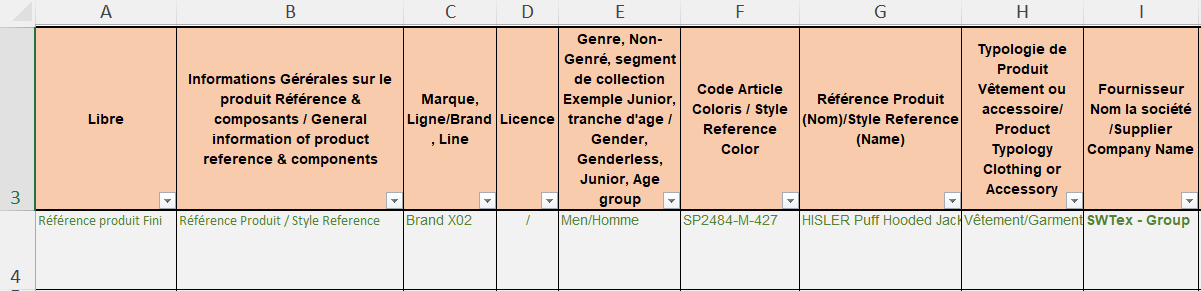 10/02/2025
© DEFI • La Mode de France
18
Excel – Onglet 4 – Dénomination des fibres
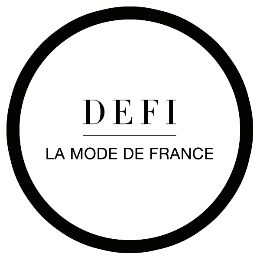 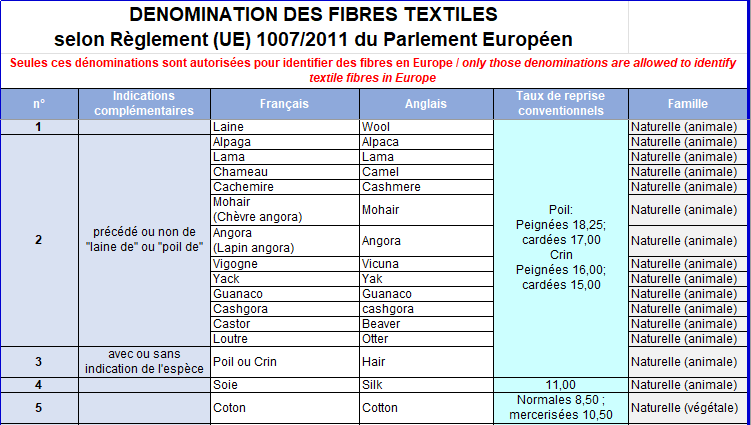 10/02/2025
© DEFI • La Mode de France
19
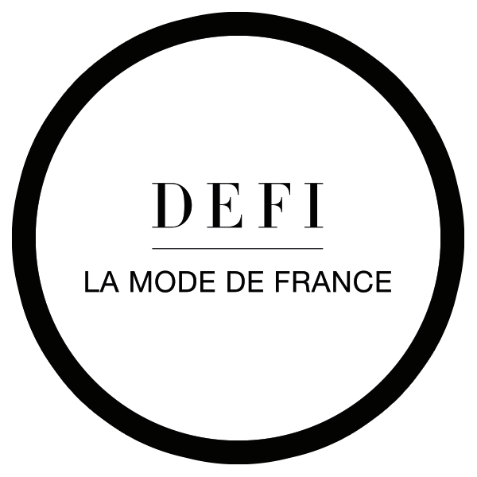 Contact : 
defi@defimode,org 
odurand@ifth.org